Digital Supply Chain Investment Allocation
Scan or click to access more transparency insights
Only about half of an advertiser’s digital investment via programmatic goes towards the actual ads
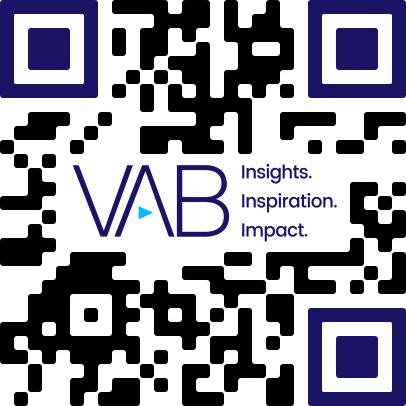 Digital Supply Chain Advertising Investment Allocation
Technology Fee (Supply Side)
Technology Fee (Demand Side)
Agency fee
Unknown
SSP
Publisher Revenue 51%
7%
8%
10%
15%
8%
1%
DSP
fee
“missing” spend
Only half of spend goes to publisher
Source: ISBA, May 2020 via Augustine Fou in Forbes, In Digital, ‘Wanamaker’s 50%’ Is Known. It’s Also Worse Than That, 12/19/20.
Click here to download the full report, ‘What Is… The Digital Video Supply Chain’ to learn more

This information is exclusively provided to VAB members and qualified marketers.